Java Swing
Comes from http://debut.cis.nctu.edu.tw/~ching/ originally
AWT
AWT
AWT delegates the drawing operations to the underlying OS
Under Windows, we have a MS-Style window
Under MAC, we have a MAC-Style window
Swing
Swing 不使用 OS 的 toolkit來建立使用者介面,所有的元件都由 java 自己提供,不管在哪一個平台上執行,按鈕都長的一樣
如何使用 Swing ?
組合預先建造好的元件
把它們放到容器(container)中
利用版面管理員製造更複雜的介面


Swing 利用版面管理員(layout manager)來管理容器內的元件,控制它們的大小及位置
相對位置取代絕對位置(直接用座標控制): 好處是當使用者重新改變視窗大小時,你可以確定其元件可以在正確位置上出現
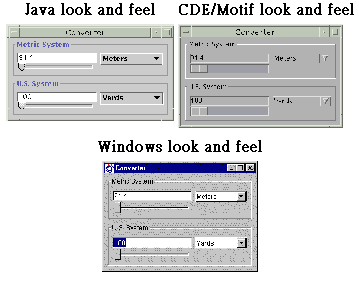 元件
Swing元件必須放置在容器中才可以使用,而容器負責將元件分類,讓它們可以被版面管理員顯示

所有的 Swing元件都是抽象類別 javax.swing.JComponent 繼承而來的
如 JButton 是 AbstractButton 的子類別,而 AbstractButton 又是 JComponent的子類別
JComponent 是 Swing 元件階層的 root
我們可以說 Swing 是 AWT 的大延伸
 因為 JComponent 類別是從 Container 類別繼承而來
  所以他同時具備元件與容器的特性
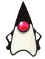 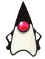 物件1
物件1
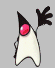 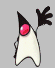 物件2
物件2
JComponent 類別的功能分成兩類
控制外觀: 顯形/隱形, 元件大小與位置, 字型與顏色
當元件顯示時, JComponent 負責與顯示裝置作關聯,並處理繪圖

元件的行為:  處理對使用者產生的事件作出反應
當使用者在元件的顯示區域作出動作, Swing 的執行緒會送出一個事件來描述 [發生了甚麼事]
2
1
當使用者發出事件時, 根據註冊列表
傳送事件給聆聽者
[註冊] 若你被按下時, 請通知我
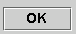 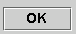 事件(Event)
當使用者按下一個按鈕時, 按鈕會傳送一個 ActionEvent 物件給所有的註冊者
如果要接受這事件, 則必須要向該按鈕註冊(ActionListener)
事件接受者必須實作 method 來接受按鈕傳來的事件

特定的事件可以由不同種類元件產生
MouseEvent  --> 滑鼠在元件區域中的行為
KeyEvent  鍵盤按鍵的行為
高階事件 (ex: ActionEvent)   代表使用者介面元件完成其工作
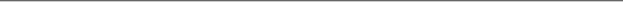 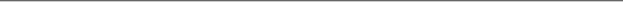 容器的重大責任
負責排列它所包含的元件
若一個元件改變了大小或可見度, 則必須通知它的容器
容器則通知版面管理器來整理容器中的子元件
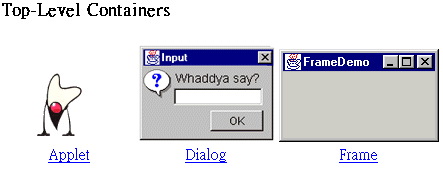 Swing 的元件同時也是容器(Container)
容器可以直接排列管理它裡面的JComponent物件
你不需要知道這些物件是甚麼 ? 有何功用 ? 
你可以自由抽換容器內的元件或組合更複雜的使用者介面元件
對等物
我們的元件必須包含原生方法的物件溝通,才能與實際的作業系統互動 (AWT對等物介面)
Ex. 要把資料顯示在螢幕上,從輸入裝置讀取資料, 則必須由 Java 的世界跳到真實作業環境

AWT 使用許多對等物
一個元件對應一個對等物
  Ex. 若你建立一個視窗,在裡面加入 8 個按鈕
AWT 會建立 9 個對等物 : (一個視窗,8 個按鈕對等物)

Swing 的元件幾乎是不對等的 (輕小元件)
Swing 元件與 os 沒有互動
元件的繪製與User事件回應 由parent container 負責處理
使用輕小元件的原因
因為是元件自己繪製自己的外框, 所以可以動態的決定如何繪製
Swing 支援不同的 Look and Feel
我們可以動態的改變外觀 ( 預設值是 Metal)


使用對等物的方式很難改變元件的特性
因為對等物是由OS提供
使用作業系統原生碼，將使程式移植變的困難

原生對等物沒有效率
Ex.若使用 AWT 的 TextField 作為試算表的cell,建立數百個 TextFieldzPeer  非常沒有效率
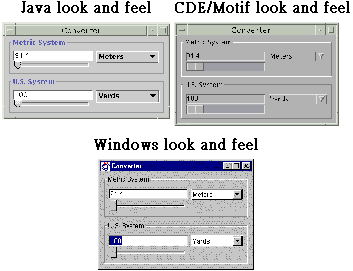 為何不用 AWT
MVC 架構
Model/View/Control 架構的目的是建立一個可以重複使用元件的方法
依照資料結構,顯示方式,行為區分成不同的部分
主要適用於 GUI 元件的設計上 (但也可以應用到設計上)
MVC 的基本概念:
把資料模型與資料顯示區隔開來
Ex. 試算表的資料可以用長條圖或圓餅圖表示,其中資料model, 不同的表示方式View
Control 則是控制元件的行為
當資料改變時,顯示的部分亦要改變
http://java.sun.com/blueprints/patterns/MVC-detailed.html
MVC architectural pattern
繪圖
Swing 元件可能在任何時候被要求重畫外觀
Ex: 當一個視窗將元件蓋住,之後又離開. 這時 swing 的執行緒將會要求元件重畫外觀
Swing 是藉由 paint ( ) method 進行重畫的動作
paint 可能在任何時後被呼叫
一個元件需要被重畫時,改由透過 repaint() method 來安排呼叫 paint()
有效率的繪圖
同時有太多重畫的要求或對同一個元件有許多的要求, 執行緒會重新安排並想辦法解化成一個 paint 呼叫
repaint 亦可以自訂一定時間內畫面要被更新
無論是 paint 或 paintComponent()都有一個參數
Graphics 物件 => 代表元件的繪圖內容,他提供了基本繪圖與圖片處理的方法
Swing 元件自己負責它的繪圖
Swing 元件可以容納其他的元件,故有必要告知他所容納的所有元件作出重畫
public void paint(Graphics g) {
    super.paint(g); // 呼叫子元件重畫
    …
}
一個簡單的例子:
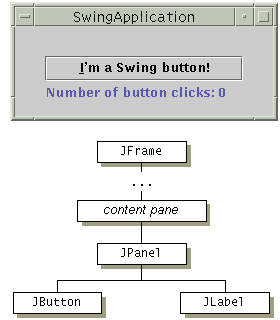 Frame 先畫自己
content pane first paints its background, 
      then ask its child, JPanel, to paint. 
3. JPanel 
	a. background      b. border      c. children
4. JButton
      a. background      b. text          c. focus
5. JLabel
Custom Painting
Your custom painting code belongs in a method named paintComponent
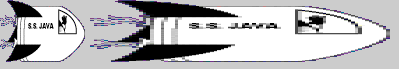 class ImagePanel extends JPanel {
   
    public void paintComponent(Graphics g) {
        super.paintComponent(g); //paint background
    
        //Draw image at its natural size first.
        g.drawImage(image, 0, 0, this); //85x62 image
    
        //Now draw the image scaled.
        g.drawImage(image, 90, 0, 300, 62, this);
    }
}
ImageDisplayer.java
Enable the component
每個標準的 Swing 元件都有 setEnabled()決定 enable or disable
Ex: 當 JButton 或 JTextField 的元件被 disable, 將不接受任何的輸入反應

如何製作一個只被使用一次的元件
當我們按下 JButton時, 它會產生一個 ActionEvent
這個事件會傳送給聆聽者的 actionPerformed() 方法 






聆聽者利用getSource() 方法來找到產生事件的元件
public boolean void actionPerformed(ActionEvent e) {
     …
     ((JComponent) e.getSource()).setEnabled(false);
}
聆聽者
Focus
元件焦點: 指的是目前被選取的輸入元件
為了要接受鍵盤上的事件, 元件通常會有鍵盤焦點
我們可以用 JComponent 的 requestFocus() 要求取得焦點
JTextField, JTextArea 等文字元件,在其區域中按下滑鼠則會自動取得焦點
若你希望某個元件得到焦點後,通知你則必須實做 FocusListener 介面
Ex: 當元件被選擇後, 改變滑鼠的樣式
當使用者按下 [tab], 焦點會轉移到下一個可用的元件上
JComponent 提供 transferFocus(), setNextFocusableComponent(), setFocusTraverable().
Swing 元件的一些 method
容器 (Container)
容器是一種元件用來管理以及容納其他元件
JComponent 繼承 Container   是容器

最常用的三種容器
JFrame, JPanel, JApplet
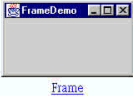 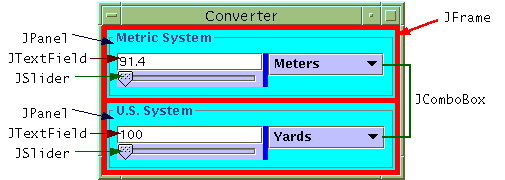 每個容器都有一個列表,紀錄所有的child 元件
除了 JFrame 和 JWindow 外, 其他元件和容器都是 lightweight
大部分的元件要加入容器並顯示出來才有作用
add
版面管理員 (Layout manager)
控制容器中元件的大小及位置
預設管理員: 每個容器都有預設管理員
可使用 setLayout() 方法使用其他的管理員
Case Study: 陽春月曆
Check CalendarPanel.java
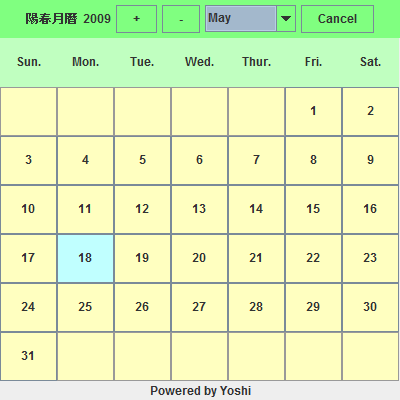